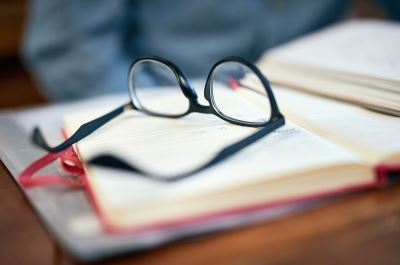 Subject:
Iqbal Studies 2
Semester:  8th 
Session:  2016-2020

Dr. Faiza Kiran
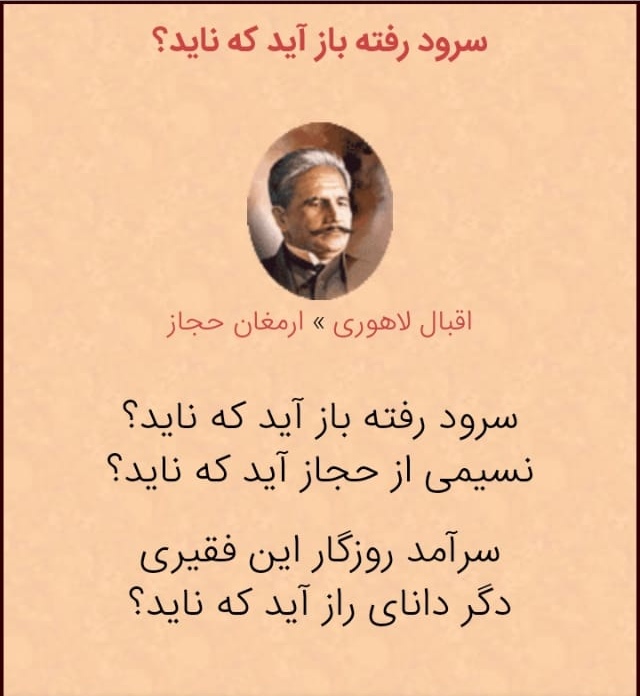 TEXT
خدا جانے گذشته دور کا سرود یعنی گیت، آتا هےیا نہیں؟ حجاز کی طرف سےکویی  نسیم چلتی یانهیں?اس فقیرکی زندگی تو اب اختتام کو پہنچتی ہے. دیکھیں اب کوئی دانا اور آتا هے یانهیں?
Translation